The Apostle Paul
A Journey in Discipleship
“And you should imitate me, just as I imitate Christ.”
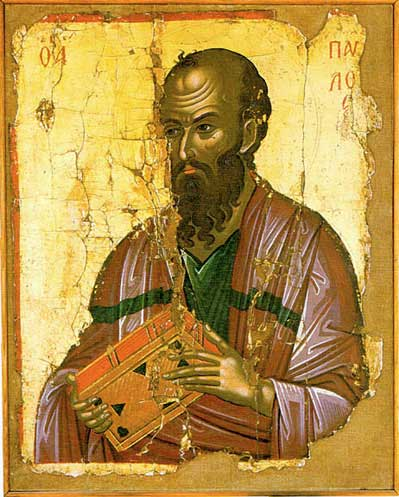 Apostle Paul (Paulus of Tarsus)Stavronikita Monastery , AthosTheophanes Kris
Background
A Roman Citizen
A Hebrew of Hebrews
A Pharisee the son of a Pharisee
A Student of Gamaliel
St Paul, by El Greco
How to become a Rabbi
Paul Persecutes the Church
Paul was a disciple of Gamaliel

What do we know about Gamaliel? 
(Acts 5:34-39)

What was Saul doing? 
(Acts 8:1, 9:1,2)

Saul was FAILING as a talmidim
The Martyrs Mirror
Jan Luiken
1660
Paul's  Repentance
There was NO Damascus Road conversion

By making this Paul’s conversion, we say that the Jewish system wasn’t working.   

What happens if we redefine this episode as repentance?

Is he persecuting the church as an unbeliever or as a believer who is misled?

Does this idea change how we approach people in AL (the buckle of the Bible Belt)?
The conversion on the way to Damascus
Caravaggio
Paul's Planting
Missionary Journey 1 & 2
TOTAL 15 churches in 3½ years
Average: 5 churches per year
Every one of them has problems

The next 8 years will be spent
either travelling or in just two
churches

What changed?
Saint Paul
 Byzantine ivory relief
Paul & Timothy
Timothy’s mother was Jewish and his father was Greek
Timothy most likely wanted to be a Rabbi
Timothy’s bi-racial ethnicity prevented him from becoming talmid
Timothy was  a top student (Acts 16:2).  
Paul takes Timothy on as his talmid
Paul and Timothy in the Barberini Latin Code 587, Vatican Apostolic Library
Paul in Ephesus
Paul meets a group of John the Baptist’s disciples 
He baptizes the 12 men and takes them on his disciples (talmid)
Teaches for 3 years
The Ephesian riot
Saint Paul Writing His Epistles
16th century
Do you know another Rabbi…
who picked disciples who had been with John the Baptist?
who chose 12 of them and taught them for 3 years?
who had a young disciple he calls “my son?”
who was falsely accused of blaspheming a temple?
who was judged innocent by a Roman official?
who was executed by the Romans?
St. Paul
Chora  Museum, Istanbul
Application: Are you discipling?
Paul’s life is a call back to disciple making.
We have to reclaim discipleship.
How many disciples do you have?

How can I call myself a disciple of Jesus, if I don’t have a disciple of my own?
The Apostle Paul in Prison
 Rembrandt 
(c.1627)
The Apostle Paul
A Hebrew of Hebrews Disciplining the Greeks
“And you should imitate me, just as I imitate Christ.”
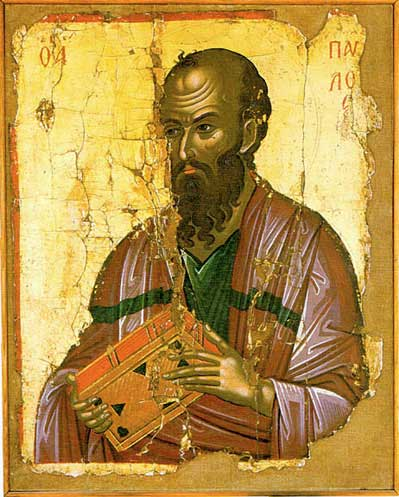 Apostle Paul (Paulus of Tarsus)Stavronikita Monastery , AthosTheophanes Kris